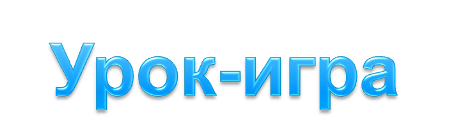 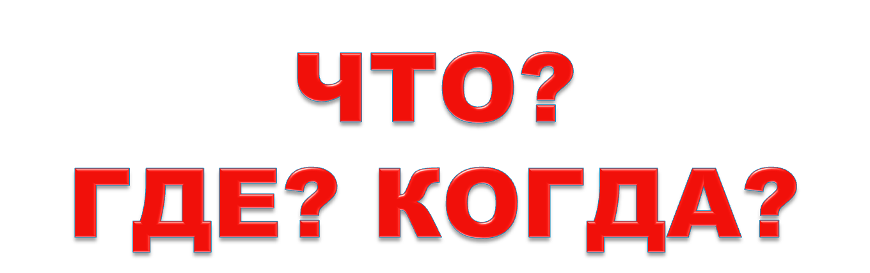 Выполнила: 
учитель технологии ГБОУ СОШ №253
г. Санкт-Петербург 
Орловская Надежда Ивановна
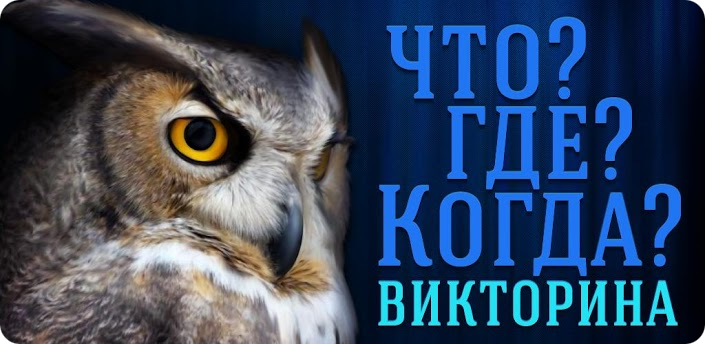 Конкурс знатоков.
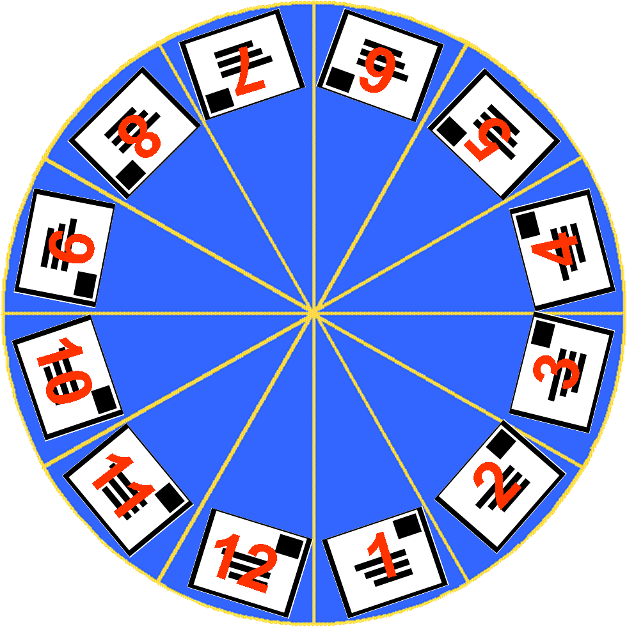 1
2
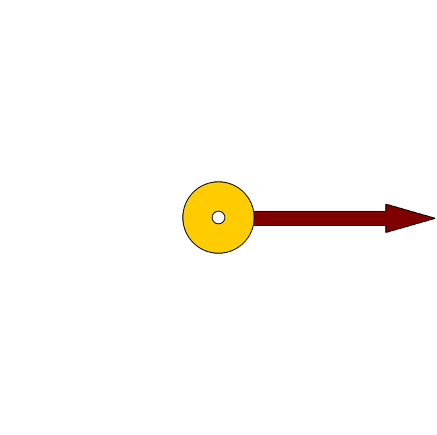 3
4
5
6
7
8
9
10
11
12
Внимание, вопрос!
Назовите русскую меру длины, применяемую в вышивке
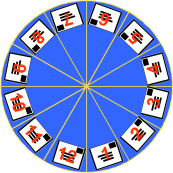 Внимание, ответ!
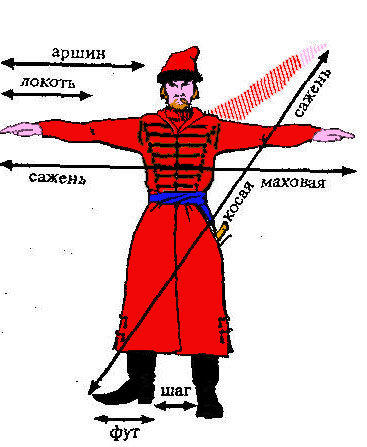 ЛОКОТЬ
Внимание, вопрос!
Техника, используемая для украшения шва «вперед иголка»
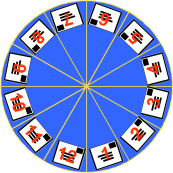 Внимание, ответ!
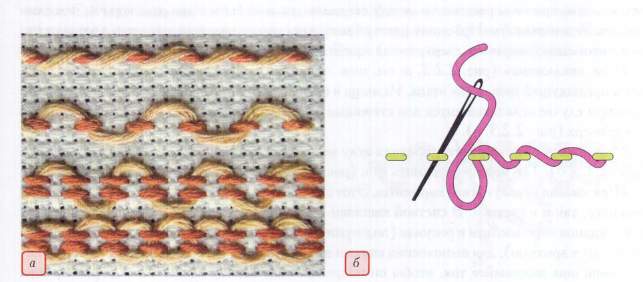 «шнурок»
Внимание, вопрос!
Назовите виды вышивальных швов, применяемых в шитье?
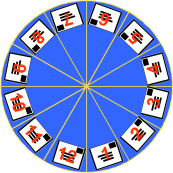 Внимание, ответ!
Для сметывания изделий-
«вперед иголка»,
Для скрепления деталей –
 «назад иголка».
Внимание, вопрос!
Что называется орнаментом?
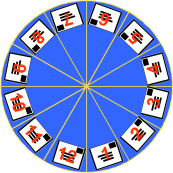 Внимание, ответ!
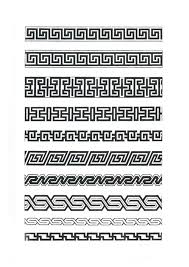 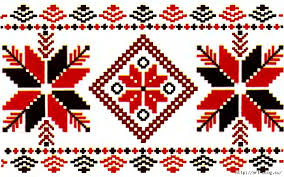 Орна́мент ( ornemantum — украшение) — узор, основанный на повторе и чередовании составляющих его элементов; предназначается для украшения различных предметов
Внимание, вопрос!
Каким швом лучше выполнять элементы растительных узоров?
Внимание, ответ!
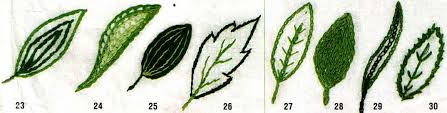 Внимание, вопрос!
Отгадайте загадку.
На одной яме – сто ям с ямой
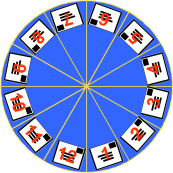 Внимание, ответ!
Наперсток
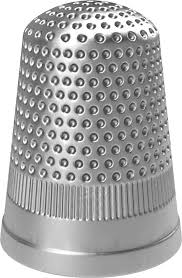 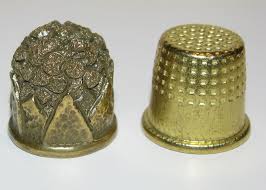 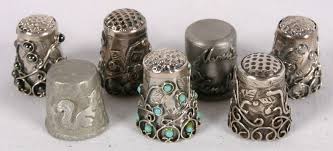 Внимание, вопрос!
Какова цель подрубливания и окаймления?
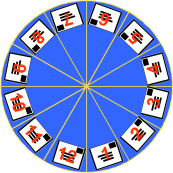 Внимание, ответ!
Цель подрубливания - укрепить край ткани, чтобы он не распускался не вытягивался.


Окаймление придает 
работе завершенность
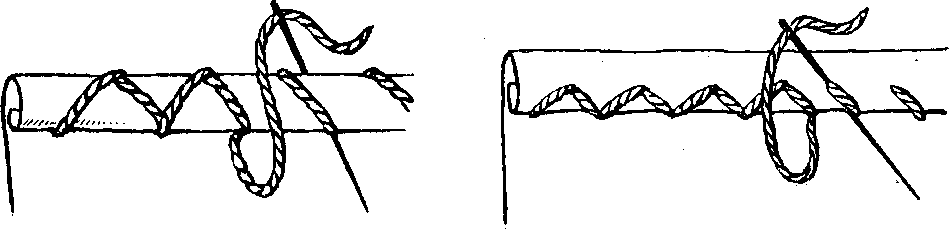 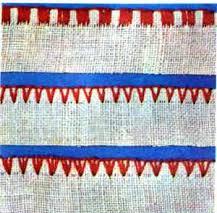 Б Л И Ц
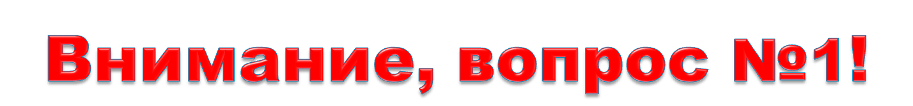 Операция выполняемая в начале и в конце вышивки?
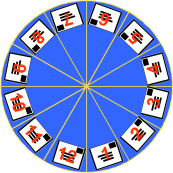 Внимание, ответ!
Закрепка
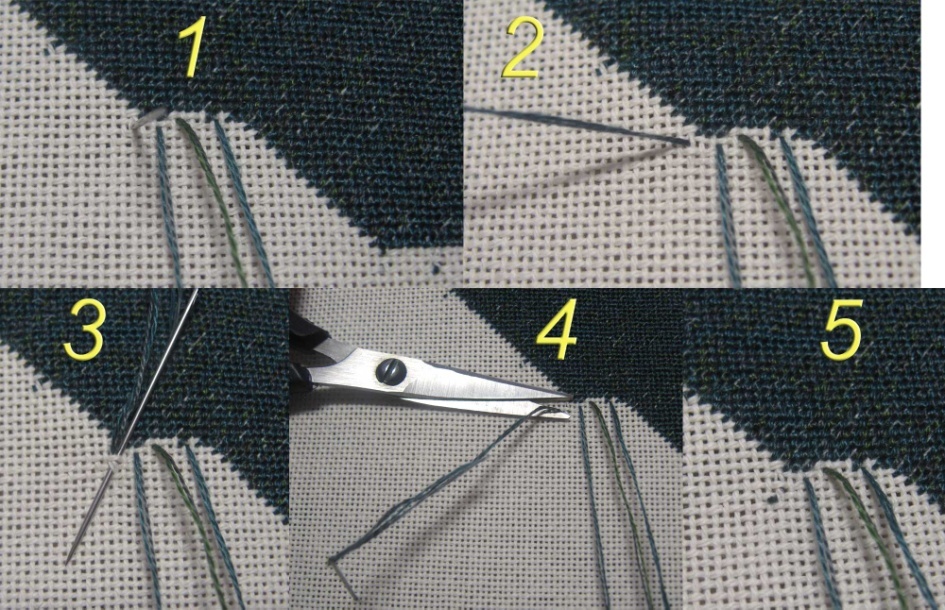 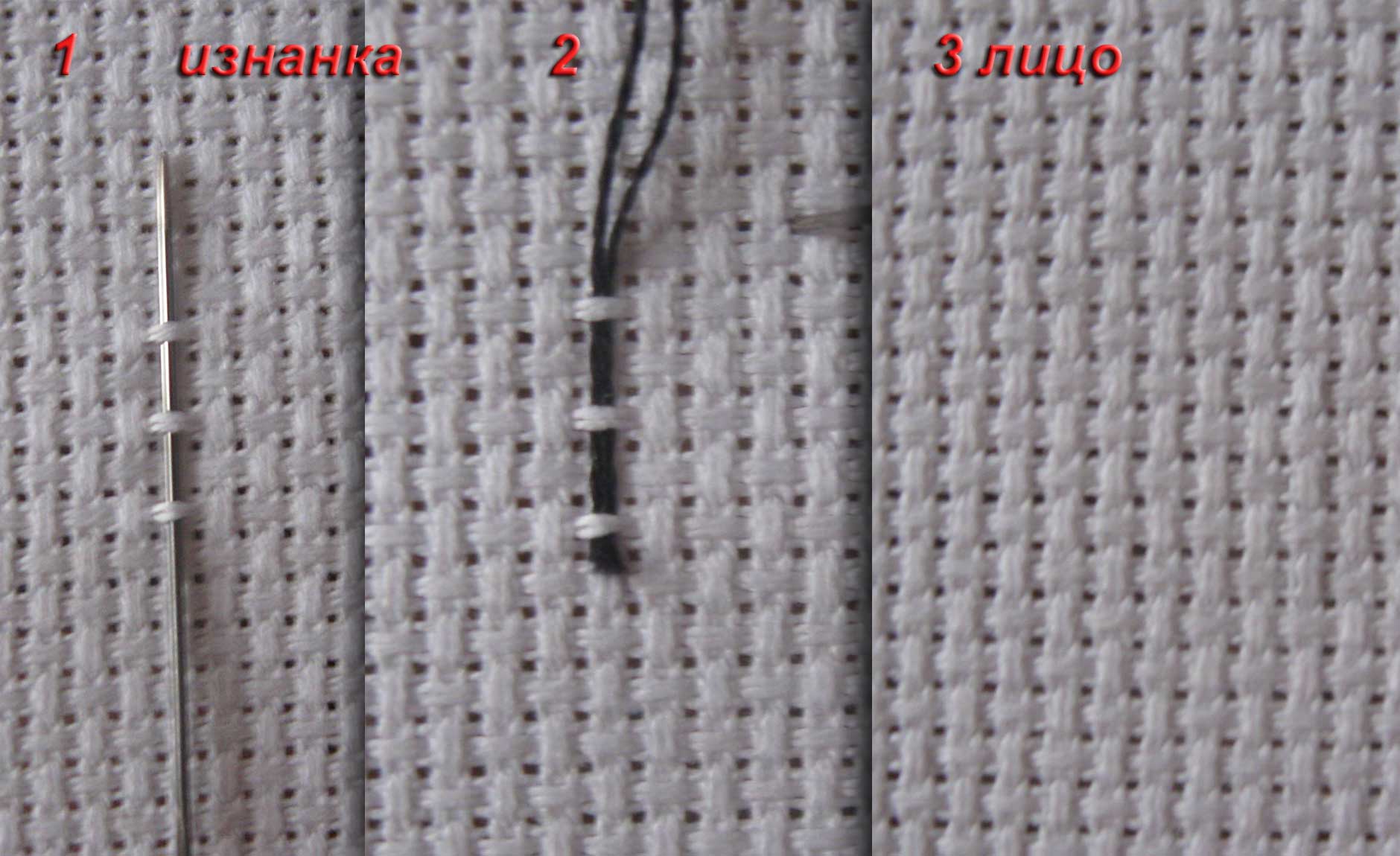 Б Л И Ц
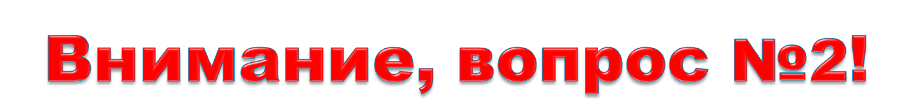 Какая нить в природе самая тонкая?
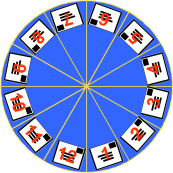 Внимание, ответ!
Паутина
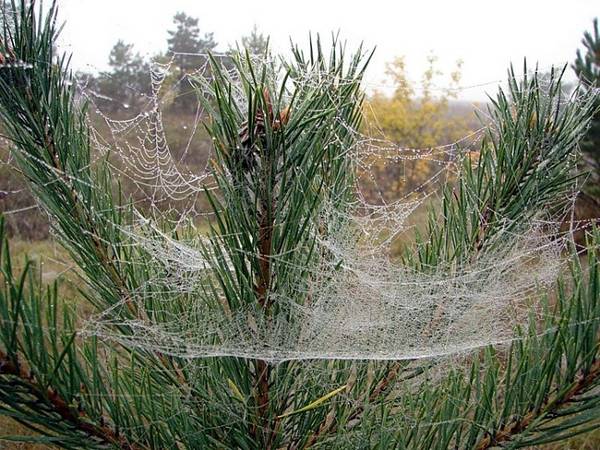 Б Л И Ц
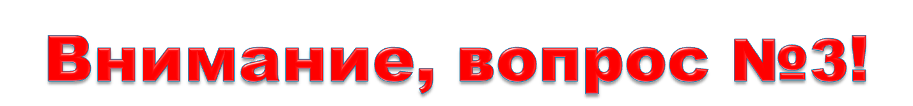 Какое значение в древности имела вышивка?
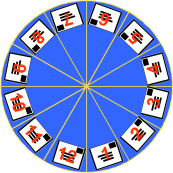 Внимание, ответ!
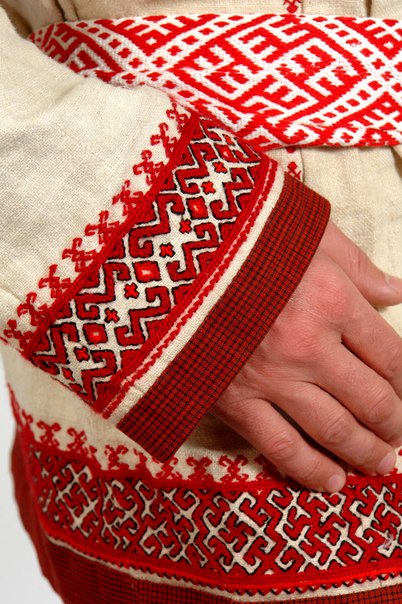 Оберег
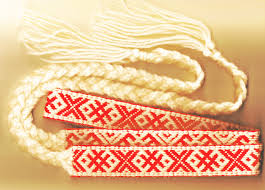 Внимание, вопрос!
Легко, кругло, а за хвост не поднять?
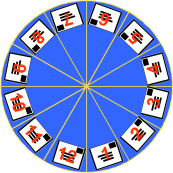 Внимание, ответ!
Клубок
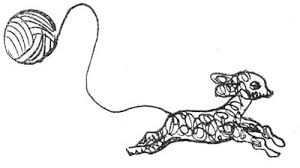 Внимание, вопрос!
В каких музеях вы встречали изделия с применением вышивки
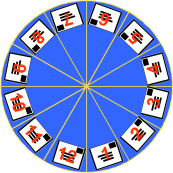 Внимание, ответ!
Русский музей
Этнографический музей
Эрмитаж
Кунсткамера
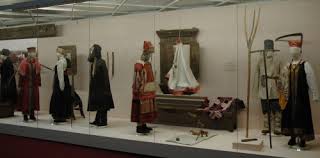 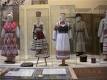 Внимание, вопрос!
В процессе вышивания следует соблюдать осторожность в чем?
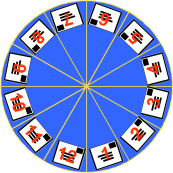 Внимание, ответ!
-работе с ножницами, ручной иглой и булавками
-работе с утюгом
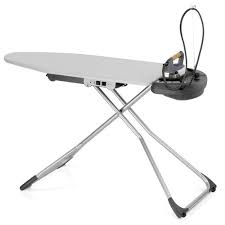 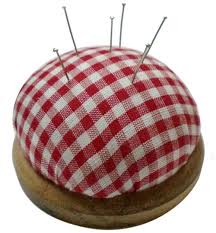 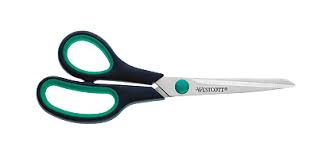 Внимание, вопрос!
Что вы знаете о цветовом круге?
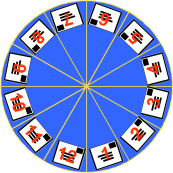 Внимание, ответ!
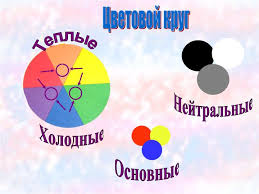 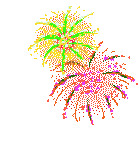 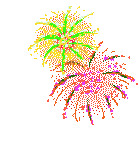 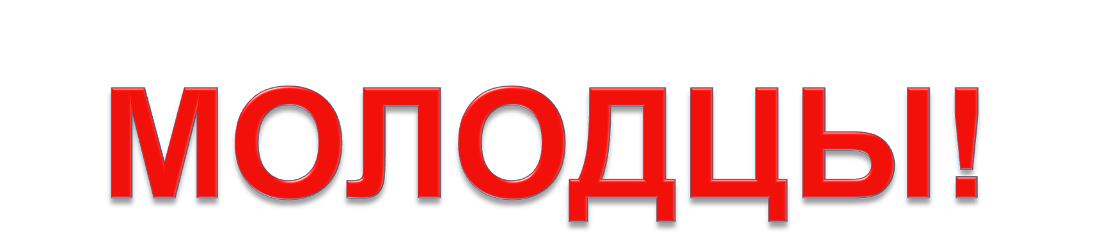 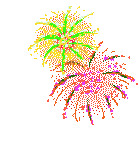 Домашнее задание.Решите кроссворд
Литература: 
В.Д. Симоненко.  Технологии 5 класс
О.А. Кожина. Обслуживающий труд 5 класс
http://www.proshkolu.ru/user/sergeywaz/file/273215/ 
Игровое поле для «Что? Где? Когда?»
http://festival.1september.ru/ Бабкина Л.В. Урок-игра «Что? Где? Когда?»